ATAR Design: Photography
Revision Session
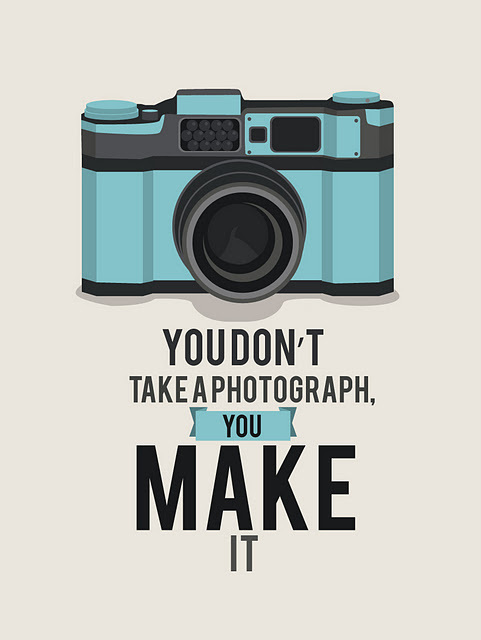 Design Elements
Principles of Design
Colour
Typography
Bringing it together…
Design methods (RIIDE)
Communication Model
Semiotics and Visual Codes
Persuasive Techniques
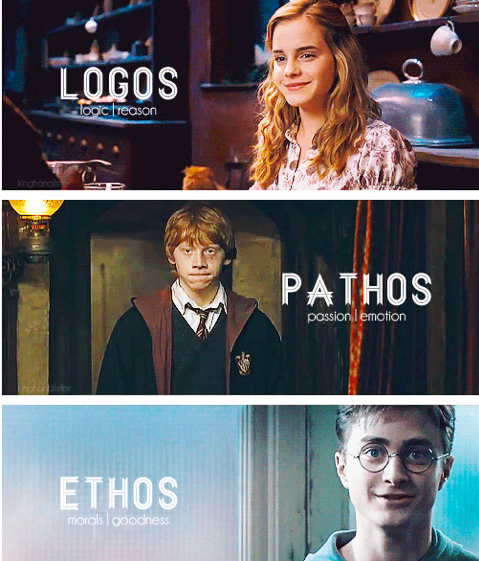 Shock
Humour
Emotion
Metaphor

These are used 
in order to appeal 
to audiences in the 
following ways;
Form Follows Function
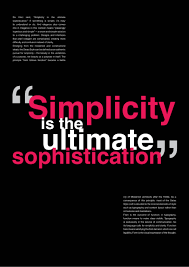 Synetics/ SCAMPER
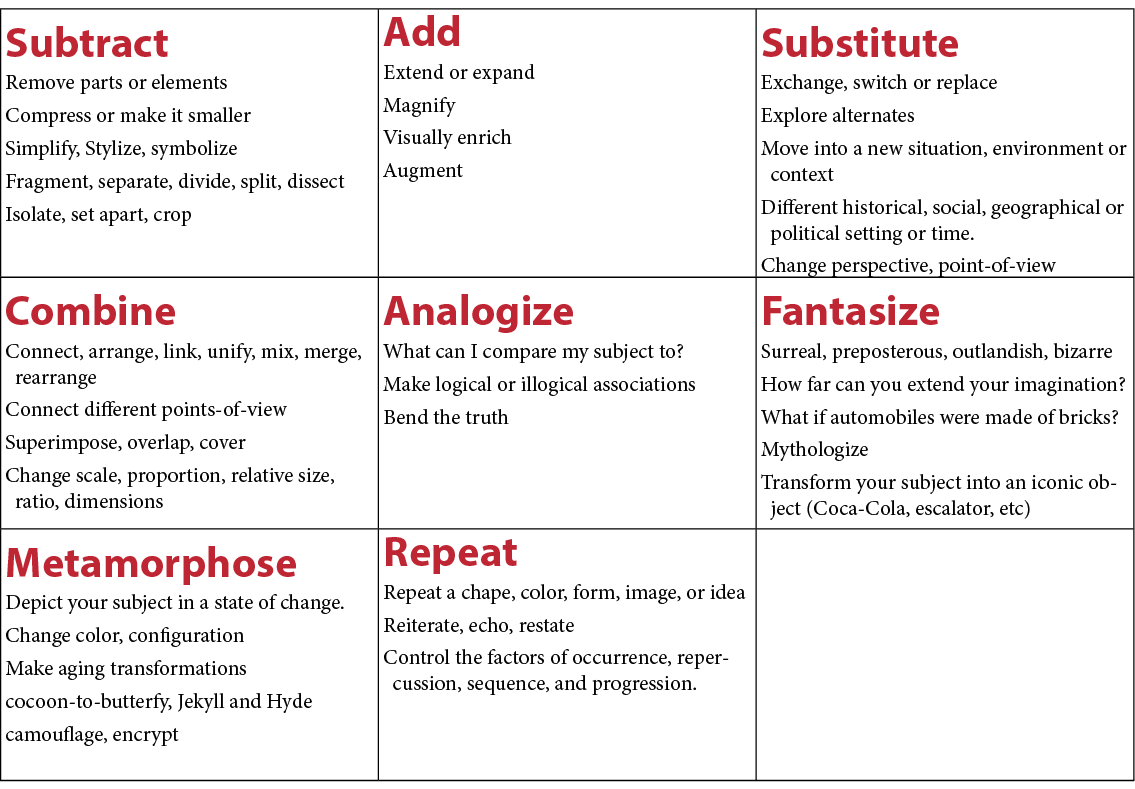 Production Planning Cycle
Stakeholder Needs
Occupational Health andSafety